Série Activités richesLe sens du nombre
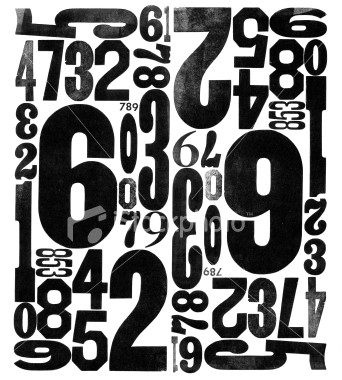 présenté par
le
à
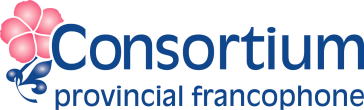 4e à 6e année
[Speaker Notes: Image: http://www.artisan-internet.com/post/2010/07/23/Les-chiffres-compl%C3%A8tement-fous-du-web  

Série Activités riches – Le sens du nombre

Note à l’animateur:
Ajouter votre nom, la date et le lieu de votre session à la première diapositive.

Prévoir un goûter et des breuvages.

Prévoir le matériel nécessaire pour chacune des activités riches que vous allez présenter.

Au début de la formation:
Mots de Bienvenue
Présences
Introduction des participants

Cet atelier a été créé à l’automne 2011 par Renée Michaud du CPFPP.

Citation"Instead of making kids love the math they hate, make the math they would love!" 
Seymour Papert, AERA 2004]
Objectifs de la formation
Les caractéristiques des activités riches
Comment les construire
Pourquoi les utiliser
Quand les utiliser
Comment les utiliser
Activités qui ne sont pas dans les livres
Rôles de l’enseignant
4e à 6e
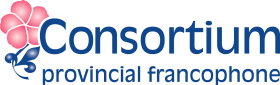 [Speaker Notes: Note à l’animateur:
Les objectifs cités dans la diapositive varieront selon la durée de la formation.

On pourra atteindre tous ces objectifs si la session est d’environ 5 heures.  Dans l’éventualité que la session soit de moins de 5 heures, on peut considérer:
-   mettre moins d’emphase sur certains objectifs
passer moins de temps sur l’exploration
une combinaison des 2 scénarios précédents
autre]
Caractéristiques d’une activité riche
Intrigue
Multiplicité
Profondeur
Ouverture
4e à 6e
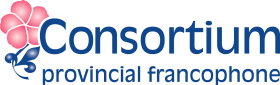 [Speaker Notes: Caractéristique

Intrigue:  Elle semble intrigante pour l’élève:
Elle semble nouvelle, inhabituelle, engageante.
Elle doit représenter un défi tout en restant accessible.

Multiplicité:  Elle peut être résolue de plus d’une façon:
L’élève peut utiliser ses stratégies personnelles.
L’élève pourra développer ses habiletés à résoudre des problèmes.

Profondeur:  Elle présente une certaine profondeur:
Elle force les élèves à vraiment comprendre le problème (la situation proposée), à réfléchir, à expliquer, à prouver, à interpréter et à faire des essais et des ajustements.
Ceci se traduit en l’utilisation des mathématiques autrement que pour la pratique à répétition.
De plus, l’élève sera porté à faire des connections avec ses connaissances antérieures.

Ouverture:  Elle présente une certaine ouverture:
Elle présente plusieurs points d’entrée
et/ou
Elle peut générer plusieurs représentations
et/ou
Elle suscite des discussions intéressantes, riches, profondes
et/ou
Elle pousse l’élève à utiliser plusieurs stratégies
et/ou
Il y a plus qu’une bonne réponse







Note à l’animateur:
Les 4 diapositives suivantes servent à mieux cerner ces points.  Toutefois, les activités proposées sur les diapositives peuvent être à la fois intriguante, profonde, ouverte et être résolue de plus d’une façon.


Selon Secondary National Strategies:
Rich tasks
Are accessible and extendable
Allow learners to make decisions
Involve learners in testing, proving, explaining, reflecting and interpreting
Promote discussion and communication
Encourage originality and invention
Encourage What if and What if not questions
Are enjoyable and contain the opportunity for surprise
	(Developing a Scheme of Work, SNS, 2007)]
CaractéristiqueElle semble intrigante pour l’élève
12,00$
4e à 6e
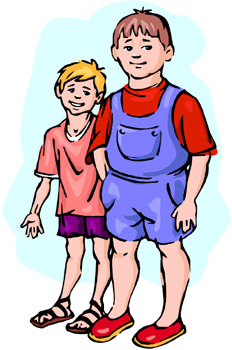 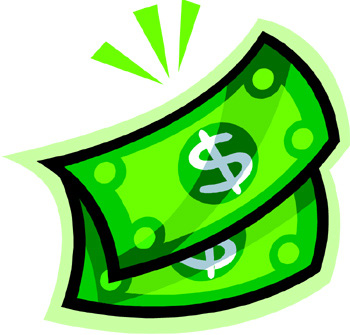 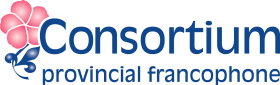 [Speaker Notes: Caractéristique

Elle semble intrigante pour l’élève.
Elle semble nouvelle, inhabituelle, engageante

La diapositive ne présente aucune question.  Les élèves doivent décider des questions possibles et ensuite peuvent décider des questions auxquelles ils aimeraient répondre.
Les élèves peuvent avoir recours à leurs nombreuses stratégies personnelles pour arriver à une réponse.
Étant donné l’ampleur du nombre de questions, il y aura beaucoup de bonnes réponses.


Note à l’animateur:
Donner du temps aux participants pour proposer des questions concernant le contenu de la diapositive afin qu’ils puissent vivre l’intrigue et comprendre l’enthousiasme que les élèves démontreront.  Mettre l’emphase sur le travail d’équipe et les stratégies personnelles.]
CaractéristiqueElle peut être résolue de plus d’une façon
Francesca a 465 jetons qu’elle veut ranger dans des petites boîtes pouvant contenir jusqu’à 60 jetons chacune. De combien de boîtes a-t-elle besoin pour ranger tous ses jetons?
4e à 6e
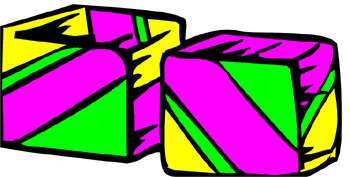 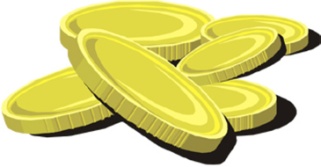 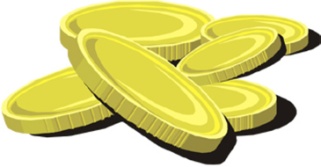 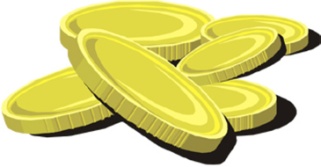 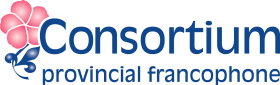 [Speaker Notes: Caractéristique

Elle peut être résolue de plus d’une façon.

Discussion avec les participants:
Quelles sont les façons de résoudre cette question?

Exemples de raison:
On ne demande pas de remplir les boîtes au maximum. Donc, on ne demande pas de diviser 465 par 60.
On ne demande pas que chacune des boîtes ait un nombre égal de jetons.
L’élève peut trouver une réponse par la division, par la soustraction ou même par l’addition.

Note à l’animateur:
Donner du temps aux participants pour répondre à la question proposée sur la diapositive afin que les participants puissent vivre les différentes façons et comprendre l’enthousiasme que les élèves démontreront.

Dans une salle de classe, cette activité serait suivie d’une présentation orale des différentes équipes.  Celles-ci présentent leurs boîtes (sous forme de dessin) et montrent qu’ils ont utilisé les 465 jetons qu’ils ont divisé dans des boîtes à leur façon.

Extensions possibles:
-Les équipes doivent construire les boîtes pour leur présentation orale.
-Le nombre de jetons peut varier ainsi que le nombre de boîtes.  
-On peut aussi suggérer une masse maximale par boîte et non un nombre maximal de jetons, sachant à l’avance la masse de chaque jeton.
P.S.: Si on utilise des centicubes pour cette question, ceux-ci pèsent 1 g chacun.]
CaractéristiqueElle a une certaine profondeur
Grand-maman utilise 88 pièces triangulaires et 28 pièces carrées pour confectionner 4 courtepointes.
 			Combien de pièces triangulaires 			et carrées doit-elle utiliser				pour confectionner 7 					courtepointes?
4e à 6e
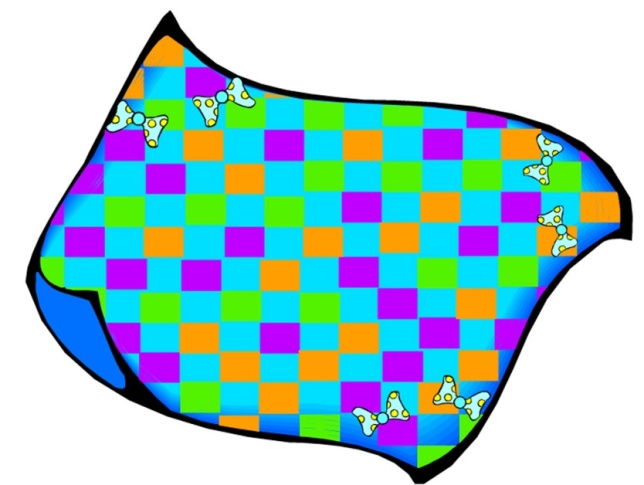 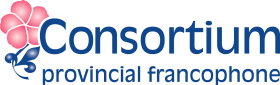 [Speaker Notes: Caractéristique

Elle a une certaine profondeur.

L’activité proposée sur la diapositive semble reliée à la fois à Forme et espace et au Sens du nombre (les proportions).  On peut donc aborder la question de plus d’une façon.

L’explication menant à la réponse est plus importante que la réponse elle-même.

L’explication peut être:
203 pièces en tout (154 triangulaires et 49 carrées).  C’est proportionnel.  Proportionnel veut dire....
205 pièces en tout (156 triangulaires et 48 carrées).  C’est proportionnel mais j’ai remplacé un carré par deux triangles.


Note à l’animateur:
Donner du temps aux participants pour répondre à la question proposée sur la diapositive afin que les participants puissent comprendre la profondeur et l’enthousiasme que les élèves démontreront.

Il y a une régularité observable parmi les réponses possibles.  Donc, on touche au domaine de Régularités et relations.






Taxonomie de Bloom
On peut parler ici de la taxonomie de Bloom pour explorer ce que “profondeur” veut dire.

Connaissance : arranger, définir, dupliquer, étiqueter, lister, mémoriser, nommer, ordonner, identifier, relier, rappeler, répéter, reproduire. 
Compréhension : classifier, décrire, discuter, expliquer, exprimer, identifier, indiquer, situer, reconnaître, rapporter, reformuler, réviser, choisir, traduire 
Application: appliquer, choisir, démontrer, employer, illustrer, interpréter, opérer, pratiquer, planifier, schématiser, résoudre, utiliser, écrire. 
Analyse : analyser, estimer, calculer, catégoriser, comparer, contraster, critiquer, différencier, discriminer, distinguer, examiner, expérimenter, questionner, tester, cerner. 
Synthèse : arranger, assembler, collecter, composer, construire, créer, concevoir, développer, formuler, gérer, organiser, planifier, préparer, proposer, installer, écrire. 
Évaluation : arranger, argumenter, évaluer, rattacher, choisir, comparer, justifier, estimer, juger, prédire, chiffrer, élaguer, sélectionner, supporter. 
http://fr.wikipedia.org/wiki/Taxonomie_de_Bloom]
CaractéristiqueElle présente une certaine ouverture
Combien de battements de coeur 
    aura ton cousin en un an?
4e à 6e
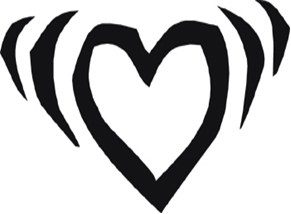 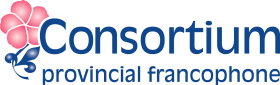 [Speaker Notes: Caractéristique

Elle présente une certaine ouverture.

Il y a autant de réponses que les enfants veulent bien donner.  Les réponses vont dépendre de plusieurs facteurs.
Le pouls dépend de l’âge de la personne
Le pouls dépend aussi de la condition physique de la personne et de son niveau d’activité au moment de la lecture
Le pouls varie aussi selon le temps de la journée
Est-ce une année bissextile?

C’est aux élèves à poser ces questions (ou autres) à l’enseignant afin de déterminer le nombre de battements du cousin.  L’enseignant doit être prêt à répondre aux élèves.

Note à l’animateur:
Donner du temps aux participants pour répondre à la question proposée sur la diapositive afin que les participants puissent comprendre l’ouverture et l’enthousiasme que les élèves démontreront.

Extension
Faire un graphique du pouls moyen (nombre de battements par minute) d’une personne à chaque décennie de sa vie.]
Activité
En groupe de 2 ou 3 personnes, 
    partager les 20 cartes selon 
    qu’elles présentent une activité 
    riche ou non
4e à 6e
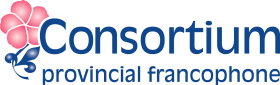 [Speaker Notes: Note à l’animateur
Voir Fiche reproductible:  Quelles questions sont riches?
Préparer suffisamment d’ensemble de cartes pour que vos participants puissent travailler en groupe de 2 ou 3 personnes.

Instruction
Les équipes doivent séparer les 20 cartes (sur lesquelles on retrouve des activités/questions) en deux groupes.  
Les activités riches  
2.  Les activités non riches

Discussion
Y a-t-il des activités qui sont plus difficiles à classifier?  Pourquoi?
Y a-t-il des activités qui sont clairement riches?  Pourquoi?
Extension

Les participants choisissent une activité qu’ils aiment plus particulièrement.  Ils présentent aux autres ce qu’ils aiment et comment ils pensent l’utiliser un jour dans leur salle de classe.
Les participants choisissent une activité qui n’est pas riche et proposent une version riche aux autres participants.]
DéfinitionCe n’est pas....
une série de questions répétitives
une question différente mais semblable à ce qu’on a déjà fait
un projet de longue haleine
une activité qui se termine avec la réponse
4e à 6e
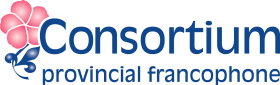 [Speaker Notes: Définition
Ce n’est pas....

une série de questions répétitives
Y a-t-il un besoin pour ce type de questions?  La réponse des participants doit être justifiée.

une question différente mais semblable à ce qu’on a déjà fait
Ceci, en soi, n’est pas un mal.  Toutefois, elle sera moins riche la deuxième fois qu’elle est présentée.

un projet de longue haleine
Les projets de longue haleine ont une valeur non contestée.  Toutefois, elle permet d’atteindre des objectifs différents de ceux des activités riches.

une activité qui se termine avec la réponse
Une activité riche finit plus souvent par une belle discussion que par la réponse elle-même.]
Comment les construire
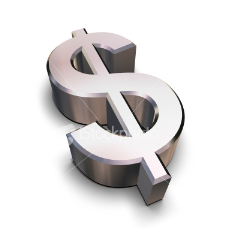 Enlever une information

Avant:
Paul a 100 dollars de plus que Marie.  Marie a 48 dollars.  Combien d’argent est-ce que Paul a?
4e à 6e
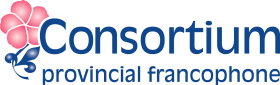 [Speaker Notes: Comment les construire

Dans les 3 prochaines diapositives, on présente des questions que l’on retrouve régulièrement dans le manuel de l’élève et on les transforme légèrement pour en faire des questions/activités riches.

Enlever une information:

La nouvelle version de la question a beaucoup de bonnes réponses.  
Suggestion:  Lorsqu’il y a plusieurs bonnes réponses, demander aux élèves plus faibles de répondre en premier.  

Autre fait:  Lorsqu’il y a plusieurs réponses, il y a souvent une régularité qui se développe et qui permet de trouver davantage de réponses.  Dans ce cas, discuter de la régularité et non seulement des réponses.]
Comment les construire
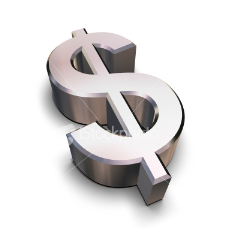 Enlever une information

Avant:
Paul a 100 dollars de plus que Marie.  Marie a 48 dollars.  Combien d’argent est-ce que Paul a?
4e à 6e
Après:
Paul a 100 dollars de plus que Marie.  Combien d’argent a Paul?
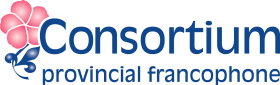 [Speaker Notes: Comment les construire

Dans les 3 prochaines diapositives, on présente des questions que l’on retrouve régulièrement dans le manuel de l’élève et on les transforme légèrement pour en faire des questions/activités riches.

Enlever une information:

La nouvelle version de la question a beaucoup de bonnes réponses.  
Suggestion:  Lorsqu’il y a plusieurs bonnes réponses, demander aux élèves plus faibles de répondre en premier.  

Autre fait:  Lorsqu’il y a plusieurs réponses, il y a souvent une régularité qui se développe et qui permet de trouver davantage de réponses.  Dans ce cas, discuter de la régularité et non seulement des réponses.


Image tiré de : lesdeuxfraisesautourdumonde.wordpress.com]
Comment les construire
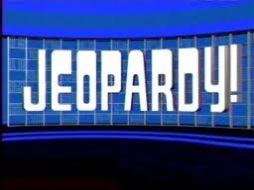 Commencer par la réponse.

Avant:
Fais l’opération 3,5 + 7,4
4e à 6e
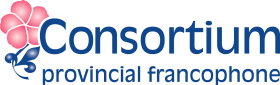 [Speaker Notes: Image: lemondejuif.blogspot.com 

Comment les construire

Commencer par la réponse
C’est le principe de Jeopardy.

Ce type de façon de créer des activités riches permet à tous les élèves de donner une question.  De plus, les élèves peuvent être créatifs dans leur choix de question.  De plus, l’enseignant peut vraiment voir le niveau de compréhension des élèves de par ce qu’ils répondent.

Exemples de questions relevant de la diapo:
Quel est un bon temps olympique pour le sprint de 100 m?
Quelle est la longueur d’un autobus en mètres?
Quelle est la masse en livres d’un sac de patates?
Quelle est la durée maximale de concentration d’un adulte en secondes?
Quelle est la somme de 3,2 et 7,7?
Qu’est-ce que 0,1 de moins que 11?]
Comment les construire
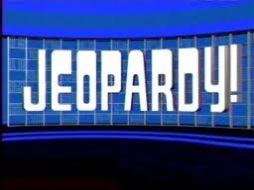 Commencer par la réponse.

Avant:
Fais l’opération 3,5 + 7,4

Après:
La réponse est 10,9.  
	  Quelle est la question?
4e à 6e
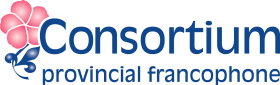 [Speaker Notes: Image: lemondejuif.blogspot.com 

Comment les construire

Commencer par la réponse
C’est le principe de Jeopardy.

Ce type de façon de créer des activités riches permet à tous les élèves de donner une question.  De plus, les élèves peuvent être créatifs dans leur choix de question.  De plus, l’enseignant peut vraiment voir le niveau de compréhension des élèves de par ce qu’ils répondent.

Exemples de questions relevant de la diapo:
Quel est un bon temps olympique pour le sprint de 100 m?
Quelle est la longueur d’un autobus en mètres?
Quelle est la masse en livres d’un sac de patates?
Quelle est la durée maximale de concentration d’un adulte en secondes?
Quelle est la somme de 3,2 et 7,7?
Qu’est-ce que 0,1 de moins que 11?]
Comment les construire
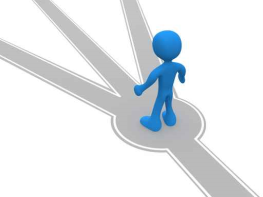 Ajouter un choix
Avant:
Fais les opérations 456 – 354; 1008 – 783; 
6666 – 3333; 7065 – 4999
4e à 6e
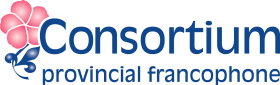 [Speaker Notes: Comment les construire

Ajouter un choix

Choisir des questions exige une analyse. 

Faire des questions exige une synthèse.  

Partager et discuter requiert une évaluation.


Image tiré de :  devoir-de-philosophie.com]
Comment les construire
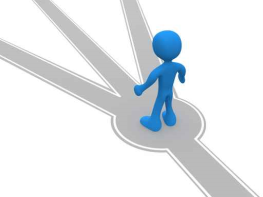 Ajouter un choix
Avant:
Fais les opérations 456 – 354; 1008 – 783; 
6666 – 3333; 7065 – 4999 

Après:
Parmi les 4 opérations, choisis la soustraction la plus facile et la soustraction la plus difficile.  Explique pourquoi tu crois que c’est le cas.  Crée une soustraction facile et une soustraction difficile.
4e à 6e
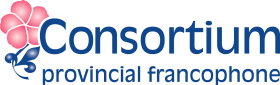 [Speaker Notes: Comment les construire

Ajouter un choix

Choisir des questions exige une analyse. 

Faire des questions exige une synthèse.  

Partager et discuter requiert une évaluation.]
Dans nos livres…
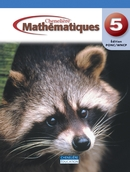 4e à 6e
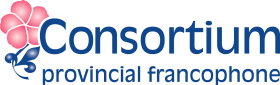 [Speaker Notes: Image:  chenelière.ca

Chenelière Mathématiques, Cahier d’activités et d’exercices 5e page 19

Dans la question 5 de la diapo, il n’y a qu’une bonne réponse à chacune des questions.  Comment peut-on l’améliorer?

Reformulation possible:
Invente un nombre qui correspond aux conditions suivantes:
Un nombre de 5 chiffres dont 5 occupe la position de centaines
Un nombre de 6 chiffres dont 8 occupe seulement la position des dizaines de milliers
Un nombre de……]
Dans nos livres…
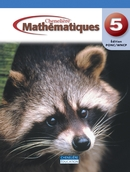 4e à 6e
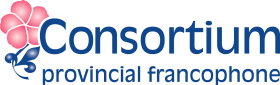 [Speaker Notes: Image:  chenelière.ca

Chenelière Mathématiques, Cahier d’activités et d’exercices 5e page 15

Dans la question 6 de la diapo, il n’y a qu’une bonne réponse à chacune des questions. Comment peut-on l’améliorer?

Reformulation possible:
Sylvestre travaille dans un lave-auto et gagne 100$ par mois.  Combien de temps est-ce que Sylvestre devra travailler afin de s’acheter un Iphone? Un scooter?]
Pourquoi les utiliser
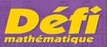 Les activités riches

permettent de valoriser les élèves 
mettent en pratique les 7 processus mathématiques
offrent des occasions de différenciation/extension
4e à 6e
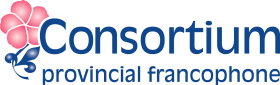 [Speaker Notes: Pourquoi les utiliser

Les 7 processus mathématiques:

[C] Communication  
[CE] Calcul mental et estimation
[L] Liens  
[R] Raisonnement 
[RP] Résolution de problèmes  
[T] Technologie 
[V] Visualisation 

Les occasions de différenciation/extension sont de plus en plus importantes à prendre en considération et à planifier étant donné les efforts du ministre de l’éducation en ce qui concerne l’inclusion.


Citations
1.
During a lesson that is strong in problem-solving  dimension, students engage throughout the lesson in meaningful, challenging problems rather than work on exercises that require practicing an already learned procedure.
Teaching children mathematic, Nov. 2010, p. 243
2.
Transformation does not happen overnight.  Students must be taught how to speak, listen, question and write – all of which takes time.  In my experience, it is time well spent.
Teaching children mathematic, Aug. 2010, p. 30


Image tiré de :  cheneliere.ca]
Quand les utiliser
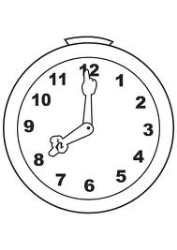 Les activités riches peuvent 
    être utilisées

quand le groupe/les élèves sont prêts

quand le temps le permet
4e à 6e
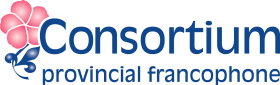 [Speaker Notes: Image: allemont.fr

Quand les utiliser

Les élèves doivent être prêts à ce type d’activités:
Il doit y avoir une certaine préparation des élèves car les activités ne sont pas nécessairement riches comme telles.  Elles sont riches car elles mènent les élèves dans un territoire inconnu mais accessible
Il doit y avoir une atmosphère de confiance entre élèves et dans toute la classe car un des buts est de stimuler la discussion mathématique chez les jeunes
Les élèves doivent être capables de travailler en équipe, d’où l’importance de bien grouper les élèves

Le regroupement des élèves pour le travail d’équipe est un art.  Un bon regroupement 
1. rassemble des élèves qui se font confiance
2. permet aux membres de l’équipe de s’exprimer et d’être entendus
3. ne laisse personne avancer sans comprendre












Note à l’animateur:  Si les participants à votre formation veulent en savoir davantage sur la culture à établir dans la salle de classe, il existe des activités qui permettent aux jeunes de développer les habiletés et la confiance.  Elles ont été développées par Nrich.  

Voici les activités sur le travail d’équipe:
-Devine quelle maison
-Faire des rectangles
-Jouons avec les jetons
-Quel solide
-Réarranger des carrés
-Réarranger des cubes


Citation
A supportive environment where students feel comfortable sharing their solution strategies with one another is crucial for developing a positive classroom culture (NRC, 2000)


Le temps est un facteur déterminant

Il faut du temps pour comprendre l’activité, explorer et essayer des stratégies personnelles
Il faut du temps pour partager les stratégies entre groupes afin de réconcilier les idées
Mais il faut aussi prendre le temps!]
Comment les utiliser
À une table ronde
En équipe de 2 ou 3 personnes
Utiliser l’espace vertical 
Utiliser l’espace horizontal
4e à 6e
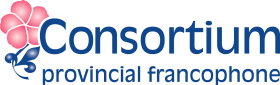 [Speaker Notes: Comment les utiliser

La table ronde se prête bien au partage d’idées.

Idéalement, le travail se fait en groupe de 2 ou 3 personnes.
-Travailler seul ne permet pas de voir d’autres possibilités.
-Une équipe trop grande permet à certains élèves de passer inaperçus.

Espace vertical

Quand les élèves doivent travailler au mur, il y a une plus grande chance que tout le monde se sent inclus.
Suggestions:  Pour accomplir l’activité riche,
-Utiliser les fenêtres avec des crayons à encre sèche
-Utiliser tous les tableaux blancs
-Recouvrir le mur de papier et utiliser ces papiers avec crayons feutres

Espace horizontal

Ceci permet aux enfants d’être engager physiquement. On met les pupitres dans un coin donc personne ne peut s’asseoir. Les élèves moins dégourdis ne peuvent pas s’endormir. C’est différent, donc c’est plaisant.]
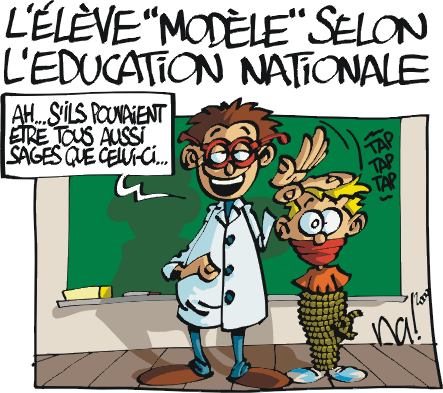 4e à 6e
[Speaker Notes: Caricature par Gérard Mathieu

L’usage d’activités riches occasionnera du bruit dû au questionnement, aux échanges, au déplacement et même à l’usage d’objets de manipulation.  L’élève modèle ne sera pas l’élève le plus sage mais plutôt celui qui participe, qui collabore, qui prend les moyens pour arriver à une solution, qui ajustera ses stratégies au besoin.
L’élève modèle sera parfois un leader, parfois un adepte.]
Les autres activités riches
Essayons quelques activités riches

Les activités qui suivent ont été sélectionnées et modifiées afin d’enrichir le contenu de vos leçons dans le domaine du Sens du nombre.
Ces activités proviennent de plusieurs sites web.
4e à 6e
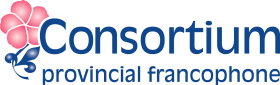 [Speaker Notes: Liste des activités disponibles en date du 26 octobre 2011
12 à la fois (456)
Activités avec tuiles numérotées (456)
Addition magique (45)
Les tout-terrains (45)
Douze jetons (4)
La chaise musicale (56)
Le goût le plus fort (5)
Multi-ku (456)
Problème de palindromes (4)
Rectang U l’aire (45)
Se rendre à 10 000 (4)
Somme toute (45)
La somme est 740 (34)
Le compte est bon (6)
4 consécutifs (45)]
Rôles de l’enseignant
Avant la classe
Choisir et/ou construire des activités riches pertinentes

Pendant la période
Répondre aux questions de clarification
Ne pas donner de réponses aux questions des élèves qui permettent à ceux-ci d’arrêter de penser
Ne pas donner la ou les réponse(s)
4e à 6e
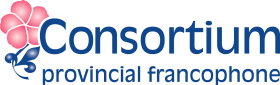 [Speaker Notes: Rôles de l’enseignant

Avant la classe

Un ensemble d’activités riches offrent des occasions différentes de rencontrer des besoins différents à des moments différents.

Les activités riches dans la banque du CPFPP présentent la corrélation avec le programme d’études de l’Alberta 2007.


Pendant la période

Il est préférable que l’enseignant ne sache pas les réponses....
“Je ne sais pas” est une bonne réponse aux questions des élèves.


Citation
Rather than being a human answer key, be an embedded problem solver.  Students in this classroom perceived the teacher as a fellow problem solver instead of a mathematical authority.
Teaching Children Mathematic,  Aug. 2010 p. 35]
En espérant que vous aurez le goût d’essayer des activités riches dans 
    votre classe.

Merci de bien vouloir remplir 
    l’évaluation.
4e à 6e
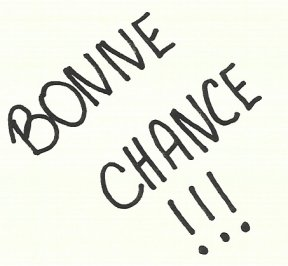 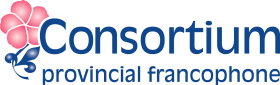 [Speaker Notes: Personne-ressource

Renée Michaud
Coordonnatrice et consultante de mathématiques et sciences
Consortium provincial francophone pour le perfectionnement professionnel
 
Suite 200, 4800 Richard Road SW
Calgary, Alberta T3E 6L1

403 685 1166 poste 250 
www.cpfpp.ab.ca



Image tiré de :  aemo13.wifeo.com]
La fin
Série Activités richesLe sens du nombre
4e à 6e année
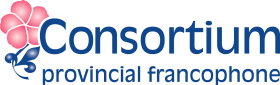 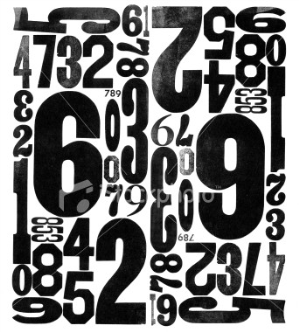 Série Activités richesLe sens du nombre
4e à 6e année
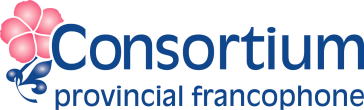 [Speaker Notes: Ceci est la page-titre du cartable.]